Equality, Diversity and Inclusion at the University of Nottingham
Presentation for use across the University during consultation.
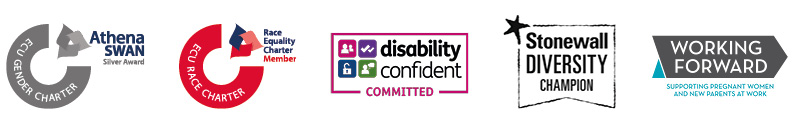 [Speaker Notes: Sort logos out]
Aim of session
To be added / updated for each individual session, the following are examples:

To engage with staff on the development of the EDI Strategic Delivery Plan 
To support conversations on EDI issues and challenges, considering  how to tackle them
Identify the priorities to consider for EDI
Consider what activities across the University would support the implementation of the plan
Consultation is open until 15th March 2018
Please respond on the website https://www.nottingham.ac.uk/edi/equality-diversity-and-inclusion.aspx
Why Equality, Diversity and Inclusion Matters
Ensure that all students and staff feel safe and supported in all that they do
Support better decision making, through a wider range of voices contributing to discussions in all parts of the University
Improve the breadth of experience and understanding of all of our students at the University, through increased diversification of our student population
Ensure that all staff and students are able to achieve their very best, regardless of their personal characteristics and heritage (e.g. background, culture, health, care responsibilities, age or experience)
Enable those with protected characteristics to have an equal opportunity to progress in their studies and careers
Enabling the University to grow and thrive through the diversity and inclusivity of our workforce, student body and collectively the University community
Deliver a happier, more effective institution
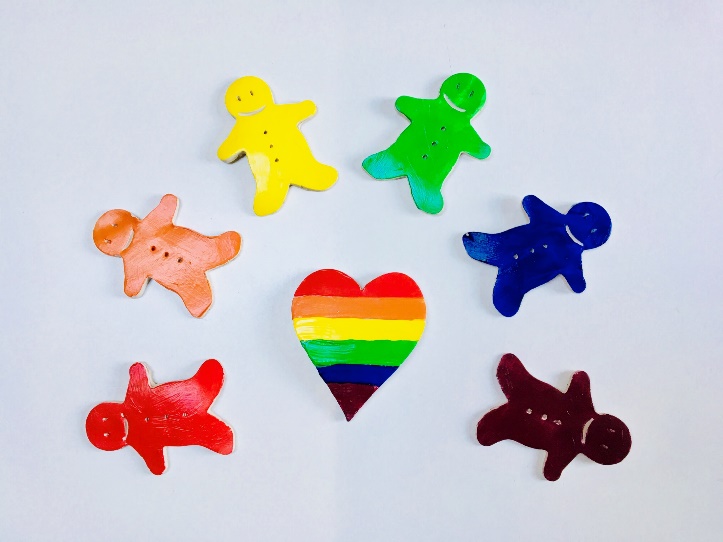 Values
Effective Delivery
Excellence
Some of our challenges at UoN
Significant BME attainment gap, especially amongst black students (around 24% according to latest student action plan) vs overall BME attainment gap of 9% 
Exceed sector averages in overall proportion of BME academics, but BME females have decreased
Still significant concern about pipeline and senior level 7 roles – close to professorial benchmark of 18.5% (at 17.5%) in STEMM, but at 28% in AHSSBL compared to benchmark of 43.7%. 
APM staff similar issue with dominance of men at level 7 (57%) whereas at level 5 62.5% female
Low disclosure of disability, especially at level 7 (1.44% vs 6.8% at level 3)
Instances of harassment, dignity and misogyny
Concerns around fairness in external distributions of research funding
Health and wellbeing of our staff and students in high profile
EDI not seen as ‘core business’ by all responsible for implementing policies, values and behaviours
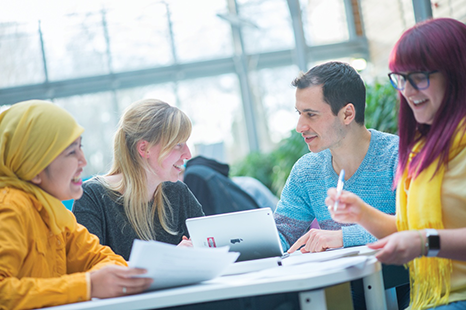 Proposed approach of the EDI strategic delivery plan
Marriage and Civil Partnership
Sex
Gender reassignment
Temporary disability
Race
Disability
Socio-Economic background
Care responsibilities
Religion or Belief
Pregnancy and Maternity
Age
Intersectionality
Sexual Orientation
Theme 1: Demonstrable equality in experience for all of our staff and students
We will…
Be transparent in how we analyse and use data to understand our progress against EDI objectives, working towards conducting smart data analysis which allows rapid response to and prediction of trends
Empower people to actively intervene where inequality is evident, reviewing and changing the way that we deliver leadership, research, education and the student experience as required 
Work to ensure that all staff and students are safe, and that they have been treated fairly and equitably 
Create an environment where we listen to and share stories of EDI experiences, increasing understanding and awareness of the experience of our diverse staff and students for all
Consider and deliver responses to address both specific individual characteristics and the impact of intersectionality
Possible activities to undertake in the session:

Are these the right priorities?
If you had to pick one, which would it be?
What activities would support the implementation of these priorities?
Theme 2: Transform diversity & inclusive practice in our staff and student bodies
We will…
Be ambitious in encouraging a more diverse population to join our university, being prepared to take risks, and develop sector-leading initiatives
Consider policy, governance and cultural developments that will support increased inclusivity
Share challenges and best practice in leadership and delivery amongst colleagues and teams
Ensure that all staff and students are supported in achieving their very best whilst studying and working at the University and as alumni
Possible activities to undertake in the session:

Are these the right priorities?
If you had to pick one, which would it be?
What activities would support the implementation of these priorities?
Theme 3: Excellence and Ambition in delivery of Embedded EDI
We will…
Establish sound and proactive governance, ensuring that issues are raised, owned and acted upon
Ensure that people have the confidence to constructively challenge, and take positive action to deliver transformation in our University
Establish clear guidance for deciding whether action to address an EDI issue is needed, and then move towards an approach of always asking ‘how’ we can address the issue, changing standard practice if appropriate
Deliver usable resources via our dedicated website to support all staff and students in responding to issues relating to EDI
Conduct empirical research to develop new approaches to EDI 
Ensure all strategic programmes, projects and business developments have published Equality Impact Assessments in place 
Evaluate the success of our interventions through review of data, monitoring of objectives, and qualitative analysis.
Possible activities to undertake in the session:

Are these the right priorities?
If you had to pick one, which would it be?
What activities would support the implementation of these priorities?
Theme 4: The University, Nottingham, and our Global Community
We will…
Work with our external partners, the local community, and our alumni to achieve our ambitions in EDI
Ensure our impact partners and industrial stakeholders are influenced by our excellence in EDI, and that they influence us in return
Embed all that we do within schools, student groups and professional service teams, ensuring empowerment of local groups to initiate and delivery EDI activities with appropriate support
Work with and learn from local and national, academic and non-academic, specialist groups 
Empower leaders and managers to support staff and students 
Recognise and celebrate staff and students who are leading and inspiring others in their work to support EDI and shape national and international EDI agendas
Possible activities to undertake in the session:

Are these the right priorities?
If you had to pick one, which would it be?
What activities would support the implementation of these priorities?
Taking a systems approach
We need to think about the……

design of buildings & campuses
images we have images around our campus and in digital media
technology we are developing to ensure  it is accessible to all
food we serve at meetings & within student areas
language we use in job advertising and where we advertise
behaviours of all our staff and students

…..anything else?
“Looking at the world through an EDI lens”
How do we develop our culture to support EDI?
Perception that voices have not been heard  communicate

The value of listening and engaging  continue to listen and be approachable in ways that suit different people

Still some who do not value EDI  develop a range of examples to demonstrate value

EDI about more than protected characteristics  ensure scope broad and meaningful to many
Celebrating Staff and Students
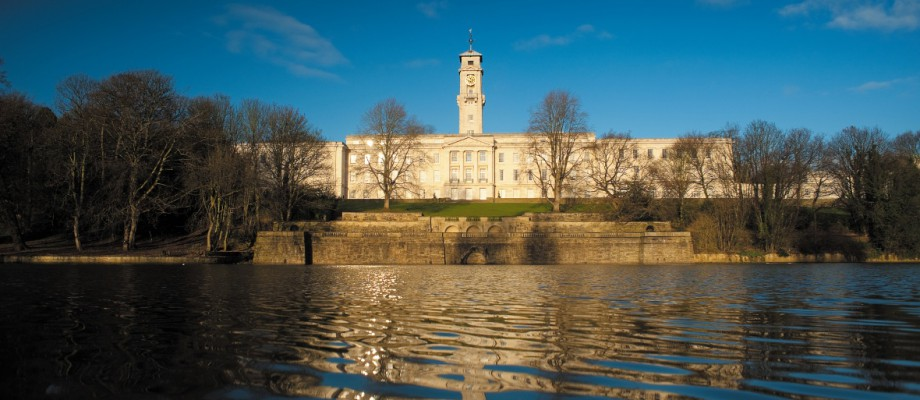 Three new projects to celebrate the diversity of our staff and students.
International Women’s Day
Any female student or staff member based in the UK, China or Malaysia can be nominated, by any student or staff member, to appear in a digital photo campaign to support this year’s #balanceforbetter theme.

International Colleagues
The University’s Portrait Diversification project is being extended to open to nominations of international staff working in the UK, by any member of staff or student in the UK, China or Malaysia.

Colleagues from the European Union
EU staff working in the UK, are sought for case studies to be showcased at a staff celebration event  on March 19 and can be nominated by any member of staff or student working in the UK.
Full details and nomination forms for all three projects can be found on Campus News.
[Speaker Notes: •Acres of space – print and online
•Hours of airtime 

Media want expert comment and analysis on stories - often from an independent source.
Expert opinion - adds weight and is an essential element of many news reports and features
An expert opinion is a way of media finding a new angle on a news story as well as offering balance and credibility
Can also give a local angle to a national story (local media)]
Thank you
@scsharples